LCME Update: Continuous Quality Improvement (CQI)
Today’s Panelists
Donna Waechter, PhD, LCME Assistant Secretary, 

John Tomkowiak, MD, MOL, Dean, Chicago Medical School

Gary Giacomelli, MPA, Assistant Provost, Institutional Planning and Management Information, Southern Illinois University School of Medicine
Continuous Quality ImprovementThe Process
Schools are asking what CQI process satisfies Element 1.1 
The LCME Subcommittee on Standards - initial discussion of guidance to provide to schools
Consideration of core accreditation elements and possible guidance about process
Continuous Quality ImprovementElements
1.1 Strategic Planning and Continuous Quality Improvement
1.5 Bylaws
3.3 Diversity/Pipeline Programs and Partnerships 
3.5 Learning Environment/Professionalism 
3.6 Student Mistreatment
4.4 Feedback to Faculty
4.5 Faculty Professional Development
Continuous Quality ImprovementElements
5.1 Adequacy of Financial Resources
6.2 Required Clinical Experiences
6.3 Self-Directed and Life-Long Learning
8.1 Curricular Management
8.2 Use of Medical Educational Program Objectives
8.3 Curricular Design, Review, Revision/Content Monitoring
8.4 Program Evaluation
Continuous Quality ImprovementElements
8.5 Use of Student Evaluation Data in Program Improvement
8.6 Monitoring of Completion of Required Clinical Experiences
8.7 Comparability of Education/Assessment
8.8 Monitoring Student Workload
9.1 Preparation of Resident and Non-Faculty Instructors
9.4 Variety of Measures of Student Achievement/Direct 
Observation of Core Clinical Skills
12.1 Financial Aid/Debt Management Counseling/Student Educational Debt
Continuous Quality ImprovementWhite Paper
Possible LCME white paper on CQI
Core CQI processes
Tailoring CQI to the needs of the medical school
CQI-related organizational and staffing requirements
Standards Based Continuous Quality Leadership (SBCQL)
An Approach to Achieving Excellence in Medical Education at Chicago Medical School
John Tomkowiak MD, MOL
James Zimmerman BSNE
“Quality, Patient Safety and Patient Satisfaction are the new Currency in Healthcare Delivery”
11/11/2015
John Tomkowiak MD, MOL
9
CMS Case for Action
Strategic planning not connected to standards
On probation twice in last 10-years
Outdated curriculum leading to below norm education outcomes 
GQ data indicates weaknesses in several areas with declining trends
Culture of complacency inhibiting action
High number of recently unmatched students
11/11/2015
John Tomkowiak MD, MOL
10
Quality Now a Prospective Requirement
LCME Standard Element 1.1

A medical school engages in ongoing planning and continuous quality improvement processes that establish short and long-term programmatic goals, result in the achievement of measurable outcomes that are used to improve programmatic quality, and ensure effective monitoring of the medical education program’s compliance with accreditation standards.
11/11/2015
John Tomkowiak MD, MOL
11
Standards Based Continuous Quality Leadership (SBCQL) Program Objective
With our Medical Students and clinical patients as our core customers;

Build a lasting infrastructure of human talent, information technology and continuous quality improvement processes that work together to achieve excellence in medical education and patient care
11/11/2015
John Tomkowiak MD, MOL
12
SBCQL Program Goals
Real time compliance status and performance trends
Identification of opportunities to achieve excellence at reasonable cost
Adverse trends always addressed using CQI methods Model for Improvement, LEAN, Six Sigma, etc.
DCI documents always current and available
LCME ASSET database always current
11/11/2015
John Tomkowiak MD, MOL
13
Office of Accreditation
Illinois Board of Higher Education
Higher Learning Commission
11/11/2015
John Tomkowiak MD, MOL
14
SBCQL Leadership Teams
11/11/2015
John Tomkowiak MD, MOL
15
SBCQL Document Structure
11/11/2015
John Tomkowiak MD, MOL
16
Information Architecture
11/11/2015
John Tomkowiak MD, MOL
17
CQL Improvement Cycle for Each Standard Element
Element
AIM Statement
11/11/2015
John Tomkowiak MD, MOL
18
Compliance versus Excellence?
SOC = Standard of Compliance
SOE = Standard of Excellence

8.7: Comparability of Education/Assessment
A medical school ensures that the medical curriculum includes comparable educational experiences and equivalent methods of assessment across all locations within a given course and clerkship to ensure that all medical students achieve the same medical education program objectives.

Measure: Variation between student satisfaction ratings across all clinical sites
SOC: Less than 20% variance
SOE: Less than 10% variance
11/11/2015
John Tomkowiak MD, MOL
19
Compliance versus Excellence?
SOC = Standard of Compliance
SOE = Standard of Excellence

11.1: Academic Advising
A medical school has an effective system of academic advising in place for students that integrates the efforts of faculty members, course and clerkship directors, and student affairs staff with its counseling and tutorial services and ensures that medical students can obtain academic counseling from individuals who have no role in making assessment or promotion decisions about them.

Measure: Academic Counseling mean satisfaction rate (on a scale of 1-5)
SOC: Within +/- 0.2 points of national mean
SOE: More than 0.2 points above national mean
11/11/2015
John Tomkowiak MD, MOL
20
Standards Based Continuous Quality Leadership Process
Standards Leadership Teams
Initial DCI
DCI Development and Update Process
Initial CQL Spec
LCME Asset
Update DCI
CQL Specification Process
Update CQL Spec / Implement CQI
CQL / CQI Project 
Process
LEAN,
Six Sigma,
Model for Improvement
Measures, Goals and Alerts
Periodic Evaluation and Scoring Process
Information Collection Process
Business Intelligence Data Warehouse
Web Dashboard & Publishing Process
11/11/2015
John Tomkowiak MD, MOL
21
MS-27 – Element 12.4 Student Access to Healthcare Services
Case study – student Mental Health counseling services
11/11/2015
John Tomkowiak MD, MOL
22
Problem Overview
In 2014 the student rating of mental health services dropped significantly 3.9 to 3.3 and was well below the all schools mean rating of 4.0
This was an area of concern for the LCME in their evaluation of compliance with Standard MS-27, Element 12.4
Special surveys done by the Health System indicated areas of concern in the mental health service
11/11/2015
John Tomkowiak MD, MOL
23
Personal Counseling Mean Satisfaction Rating
Student Mental Health Services Mean Satisfaction Rating
Student Health Services Mean Satisfaction Rating
Student Well-Being Programs Mean Satisfaction Rating
Standard 12: Medical Student Health Services Dashboard
E3
E4
SOC = within +/- 0.2 points of national average          SOE = more than 0.2 points above national average
Compliance Status =
SOC = within +/- 0.2 points of national average          SOE = more than 0.2 points above national average
Compliance Status =
E3
E4
SOC = within +/- 0.2 points of national average          SOE = more than 0.2 points above national average
Compliance Status =
SOC = within +/- 0.2 points of national average          SOE = more than 0.2 points above national average
Compliance Status =
Chicago Medical School:

Ensures that providers of student health services have no involvement in the academic assessment or promotion of students.

Provides all students with access to health insurance and disability insurance.

Follows accepted guidelines in determining immunization requirements for students.

Has policies in place to address student exposure to infectious and environmental hazards.
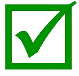 E5
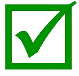 E6
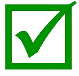 E7
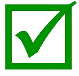 E8
Improvement Team Established
11/11/2015
John Tomkowiak MD, MOL
25
(IHI)* Model for Improvement
Aim Statement
What: Improve student satisfaction with mental health counseling services
How good: Increase CMS student mean rating as measured by GQ survey to above the mean for all schools 
By when: End of academic year 2014/2015
* IHI Institute for Healthcare Improvement
11/11/2015
John Tomkowiak MD, MOL
26
Driver Diagram
Primary Drivers
Secondary Drivers
Ease of Access
Locations, Days Times of service
AIM
Counselor Effectiveness
Counselor Experience
Improve Student Satisfaction with Counseling Services
Need Based Programming
Student Surveys
On Campus Outreach
Frequency of Presentations
Front Desk Service
Customer Service Training
Measure : GQ Mean Rating for Mental Health Services

Goal: Exceed Mean Rating for All Schools by end of AY 2014,15
Patient Privacy
HIPAA Training
Priority Improvements
11/11/2015
John Tomkowiak MD, MOL
27
Actions
Replaced post doctoral candidate counselor with experienced LCSW (Licensed Clinical Social Worker)
Test measure: GQ and internal survey data
Increased service hours from 4 to 5-days per week
Created walk in hours each day of service
Developed on-campus outreach presentations to create awareness of services available
11/11/2015
John Tomkowiak MD, MOL
28
Outcome
GQ - student mental health services mean rating increased from 3.3 to 4.1 exceeding the all schools mean of 4.0.
11/11/2015
John Tomkowiak MD, MOL
29
Other PDSA Cycle Opportunities
Institute Saturday hours
Prototype Tele-psychology services for M3 and M4 students away from campus for clerkships at regional hospitals
Partner with another institution to provide mental health services to CMS students in Chicago closer to clinical rotations
Group programming targeted at specific student needs
11/11/2015
John Tomkowiak MD, MOL
30
Importance of Transparency in Compliance Reporting
So – where are WE?
11/11/2015
John Tomkowiak MD, MOL
31
Standards-Based Continuous Quality Leadership (CQL)
The determinations shown reflect self-assessments by the Chicago Medical School as a product of its continuing evaluation and process improvement efforts; as such, they are subject to change as circumstances and our assessments change. These determinations should not be interpreted as assessments of accreditation entities or other external bodies.
Link to site
LCME STANDARDS DASHBOARD – Academic Year 2015-16 First Quarter
Status Key:

        = Achieved Excellence

         = In Compliance

         = In Compliance with Concern
11/11/2015
John Tomkowiak MD, MOL
33
In Conclusion
Continuous Quality Improvement is not an option – rather it is expected by the LCME
Establishing a culture of Continuous Quality Leadership is critical to long term success
Transparency in performance reporting is important to sustaining the culture
The technology platform to enable CQI is commonly available in our institutions
Implementing CQL + CQI leads to real improvement in medical school performance
11/11/2015
John Tomkowiak MD, MOL
34
Do It Again Only Better:
CQI Strategies for a Successful Accreditation Review

Gary J. Giacomelli
Assistant Provost, Institutional Planning

Southern Illinois University School of Medicine
Springfield, Illinois

November 12, 2015
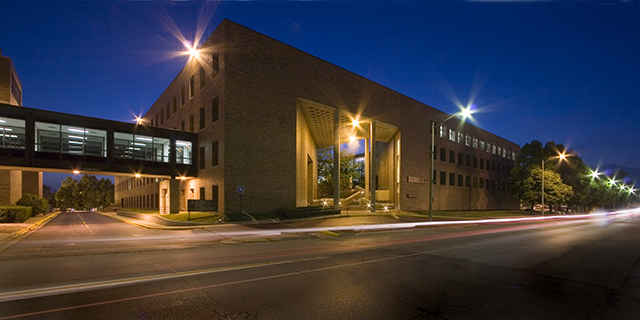 LCME Full, Citation-Free Accreditations
(2007, 2015)
Southern Illinois University
(SIU) School of Medicine
Obvious and Frequent Questions
How did you do it?

How did you do it … again?

How will you continue to do it?
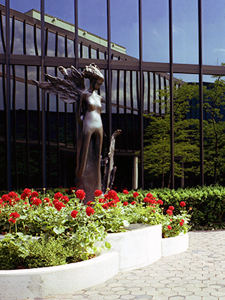 Do It Again Only Better!
Southern Illinois UniversitySchool of Medicine
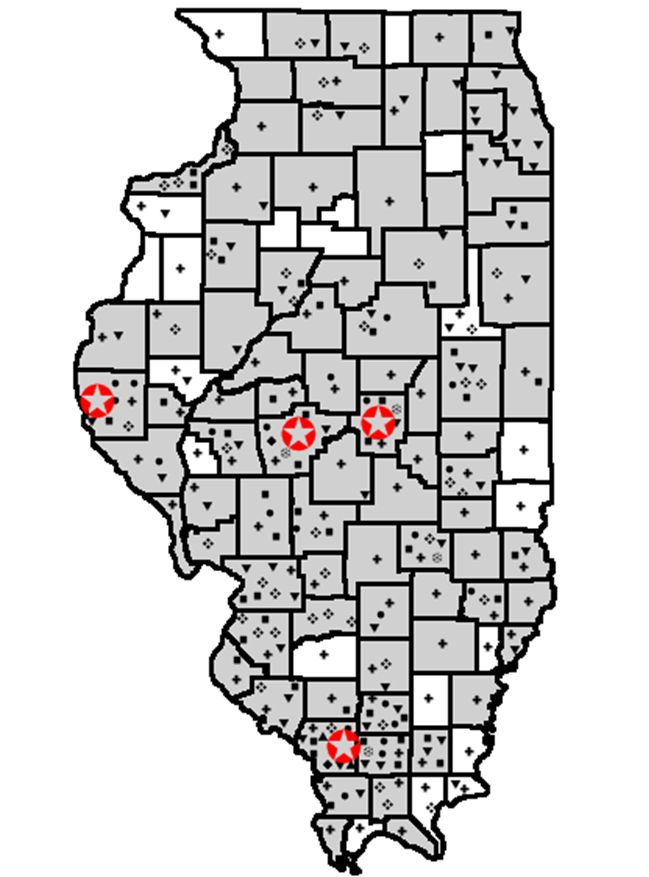 The mission of the SIU School of Medicine is to assist the people of central and southern Illinois in meeting their health care needs through education, patient care, research, and service to the community.
Quincy
Springfield
Decatur
Carbondale
Southern Illinois UniversitySchool of Medicine
Public community-based medical school
Established 1970
72 medical students per year; 288 total 
350 residents and fellows
100+ graduate students; 75 PA students
116,000 patients; 540,000 visits
$100 million in clinical revenue
$35 million in active research funding 
345 full-time faculty; 1800 employees
Mission Metrics
Graduates practicing in: (AAMC MMT, 2015)
Rural Areas:		> 80th percentile
Primary Care:		> 80th percentile
In Illinois:		> 60th percentile

“Social Mission” medical school 2010
AMEE 3 Aspire Awards 2013
3 Hubbard Awards, 1 Flexner Award

LCME Full, Citation-Free Accreditations (2007, 2015)
Advantages: Natural and Otherwise
Medical Education is Priority #1
Tradition of innovation, student-focus
Culture of continuous improvement
Leadership in education 
Strong participation of students and faculty
Effective, experienced administrators
Supportive university, clinical affiliates, and community
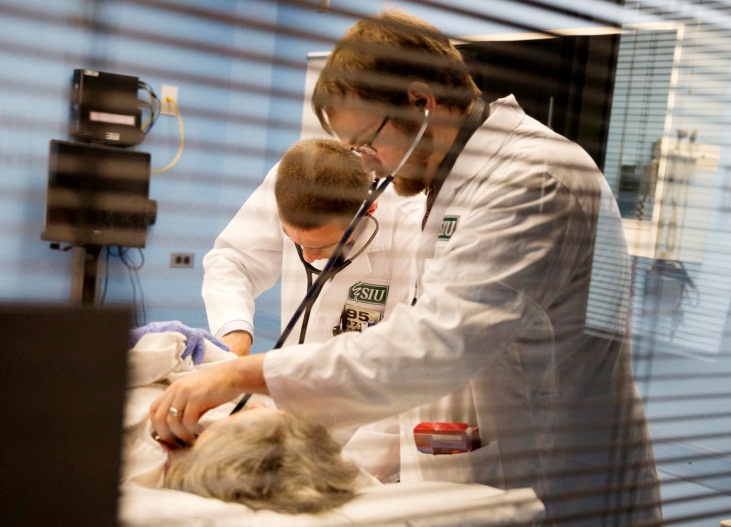 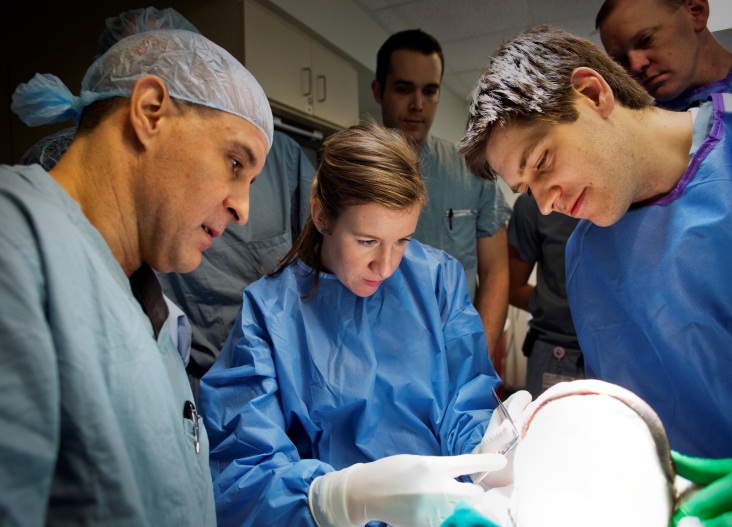 Advantages: Natural and Otherwise
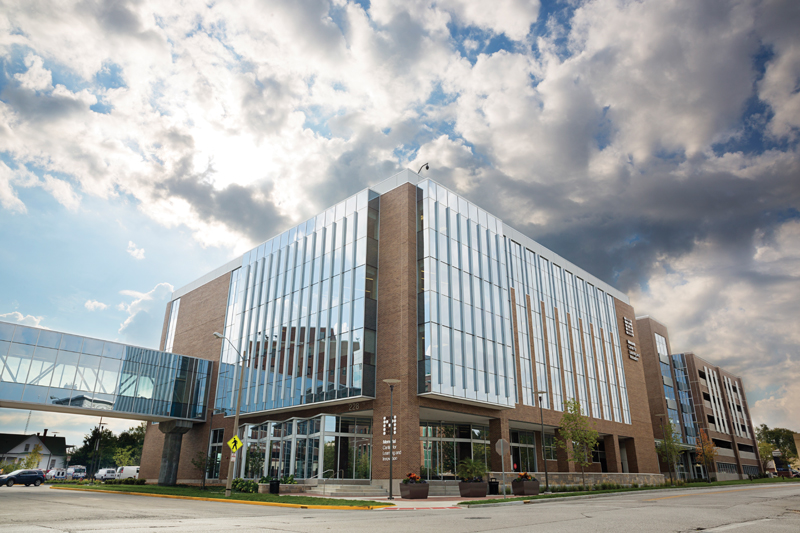 Memorial Center for Learning and Innovation
Advantages: Natural and Otherwise
Experienced accreditation core team
Deanly leadership
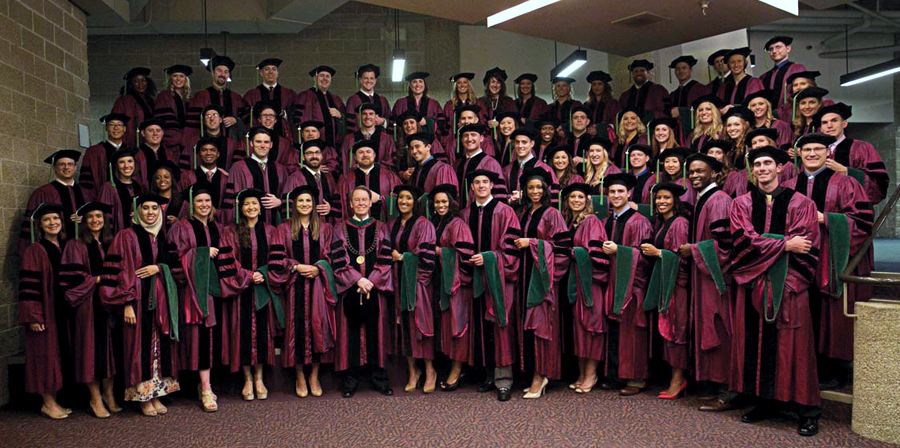 CQI Strategies
(How We Did It … and How We Did It Again)

1.  Participation with LCME
Site visits
Webinars
Conferences

2.  Dean’s staff standards reviews
Reviews of elements within standards (2x)
Dean’s staff … prepared/presented
Challenges/corrections
CQI Strategies
(How We Did It … and How We Did It Again)

Integration with planning and data analysis 
Data analysis – early warning
Action planning – correction
Strategic/institutional planning – correction

Curriculum reviews/improvements
Faculty curriculum committees
Medical Education department faculty/staff
Monitor performance … identify problems … correct
CQI Strategies
(How We Plan on Continuing to Do It)

5. Continuous formal review of standards
Continuous review of LCME standards/elements
Gap analysis
Correction

6. Continuous formal review of DCI-data
Continuous monitoring of LCME DCI
Replication of selected DCI data
Gap analysis
Correction
CQI Strategy – Basic Approach
Plan
Identify benchmarks/expectations
Collect/analyze/assess data
Formulate correction
Do It Again
Only Better
Integrate correction
Do
Act
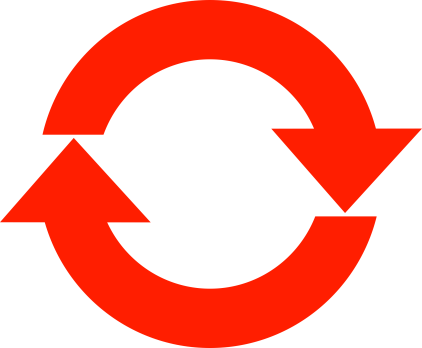 Test correction
Study
Monitor data
Assess impact/effect
W. Edwards Deming/Walter Shewhart
CQI Approach Going Forward
Challenges
Resource and budget pressures
Passing of the core team

Responses
Lean operation – no additional staff, no designated office
Continue to emphasize/support continuous improvement and innovation
Institutionalize CQI
Advice to Other SchoolsPreparing for LCME Review
Begin with the Commitment …

Set goal – full accreditation with no citations
Prepare the school (communicate, inculcate)
Perform rigorous and honest reviews
Identify problems and fix them
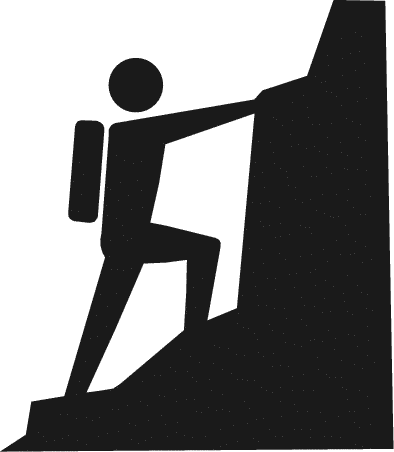 Advice to Other SchoolsPreparing for LCME Review
Commit to Success …

Organize project effectively
Project manage effectively – stick to schedule
Prepare DCI/self-study/everything from the perspective of the LCME site team and committee
Post mortem review of the effort – what worked, what did not work, notes for the future
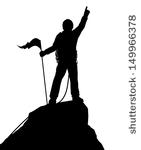 In Short …
Make Medical Education Priority #1
Commit to improvement – adopt a CQI culture
Utilize your school’s advantages
Implement basic “Plan-Do-Study-Act” approach
Scope approach to match your culture, strengths, and resources
View LCME accreditation review as an opportunity

Do It Again Only Better!
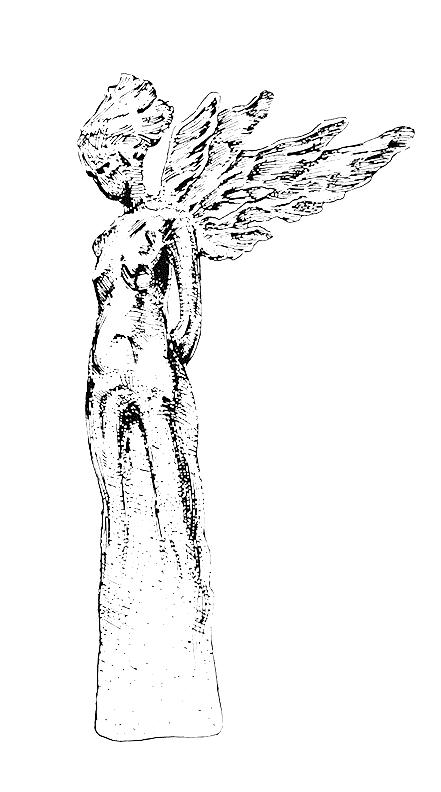 For More Information – Contact:

Gary J. Giacomelli
Assistant Provost, Institutional Planning

Office of the Dean and Provost
Southern Illinois University
School of Medicine
801 N. Rutledge, PO Box 19620
Springfield, Illinois  62794-9620

217/545-1384
ggiacomelli@siumed.edu
SIUSOM_Giacomelli_AAMC_MedEd_Conf_Nov2015_110115.pptx